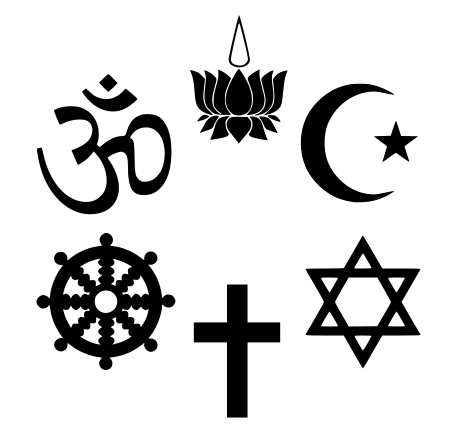 Year 8 Creation stories
Hinduism
You are expected to know all of the information in this booklet.
You will be assessed on this knowledge.
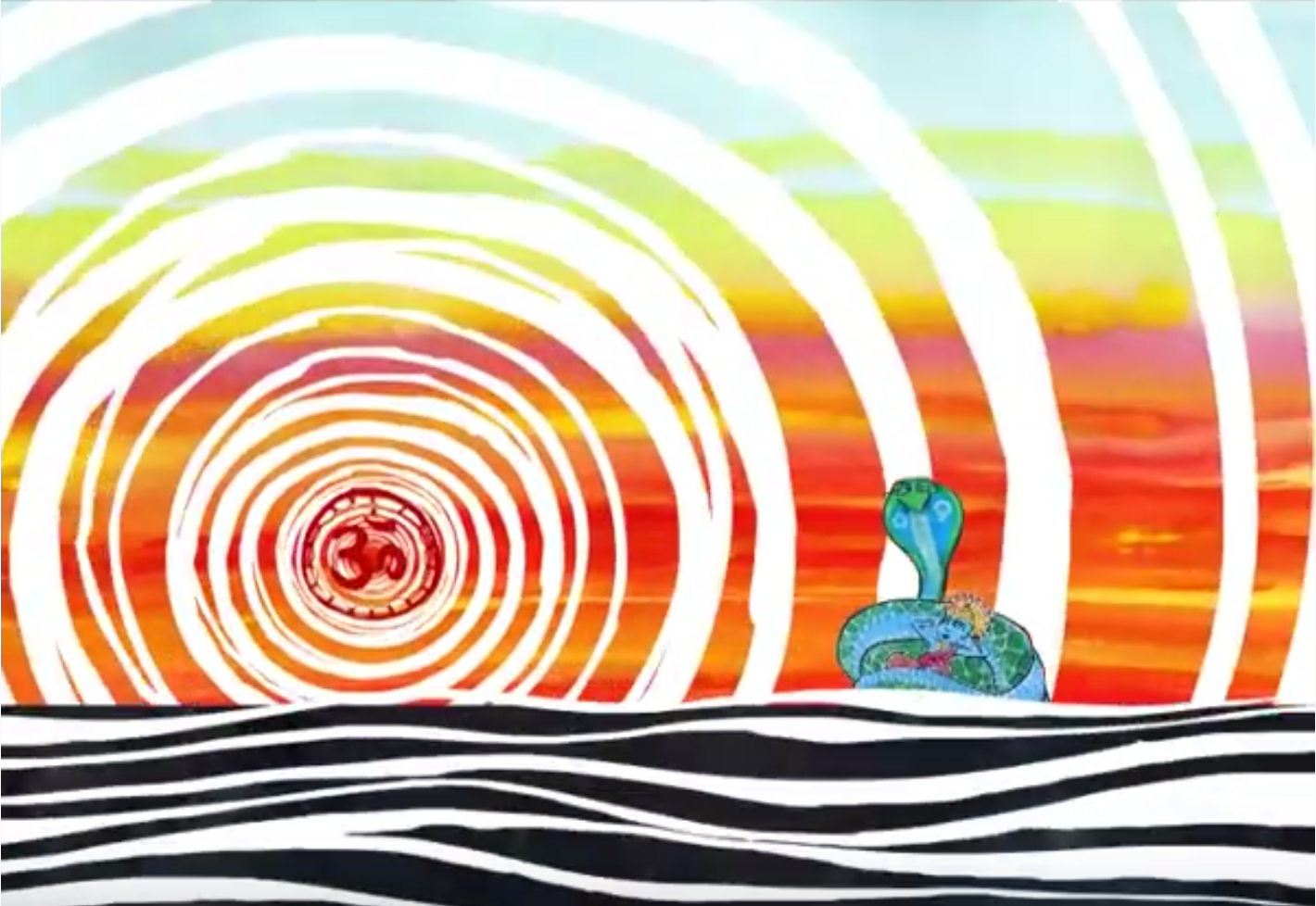 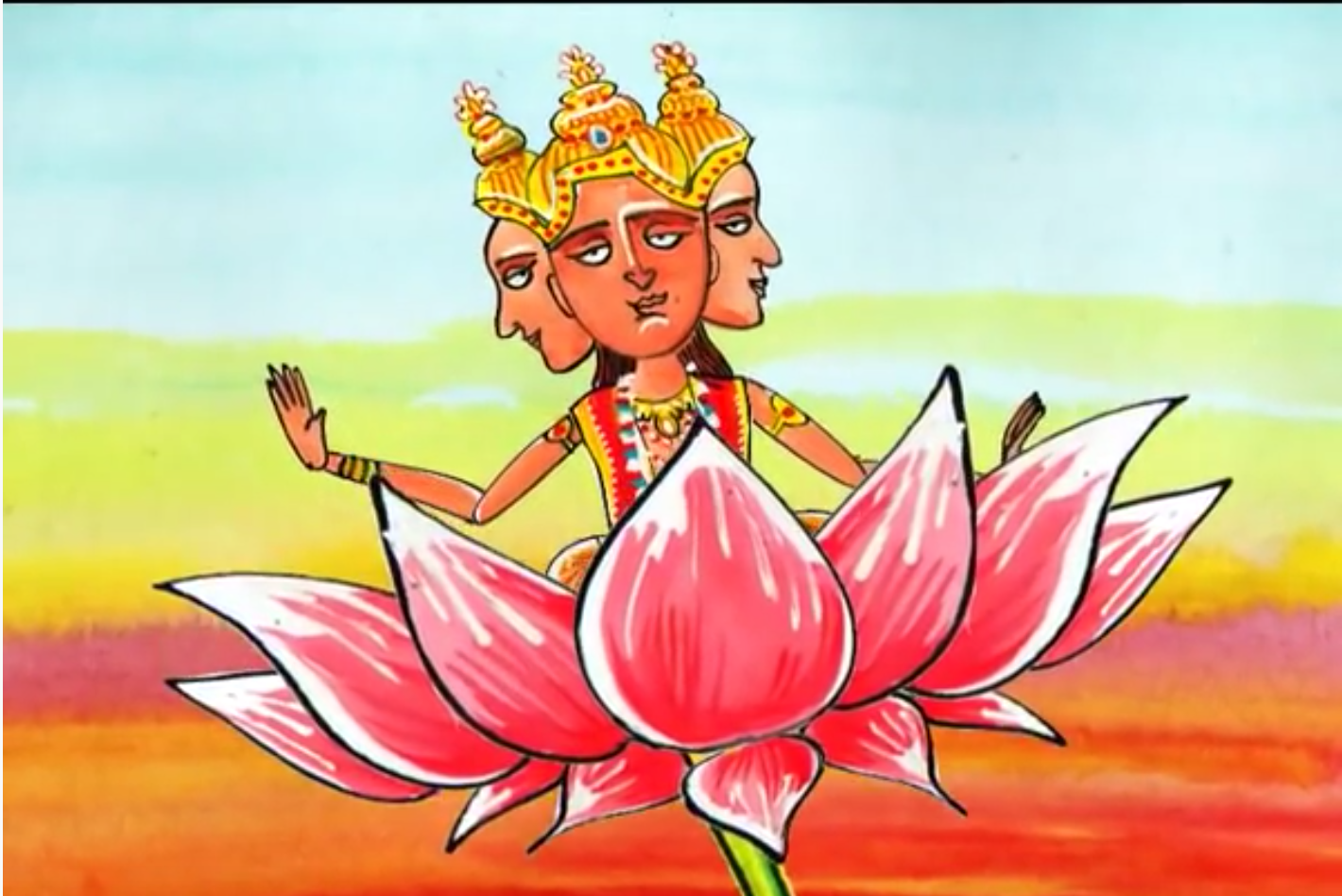 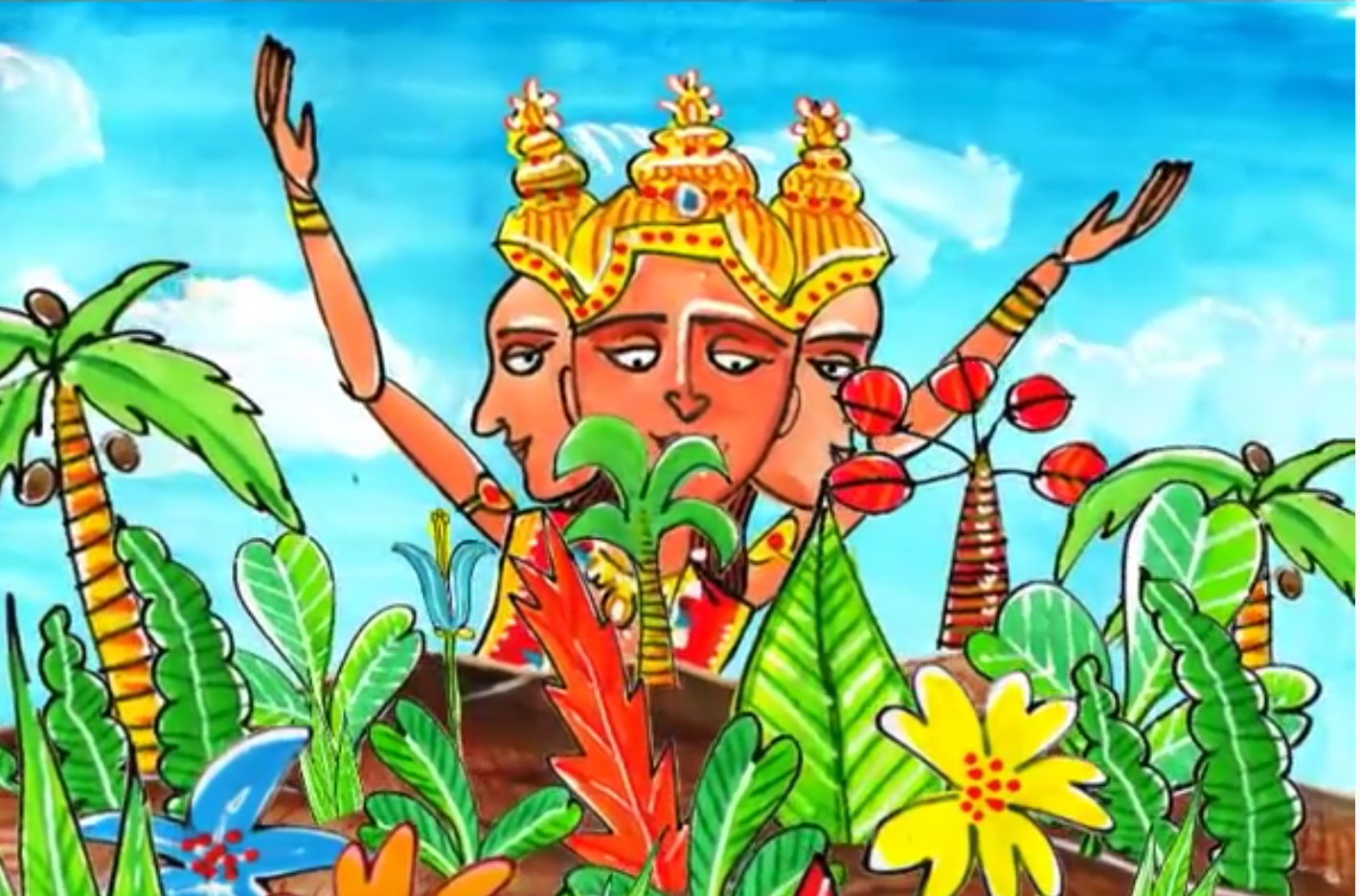 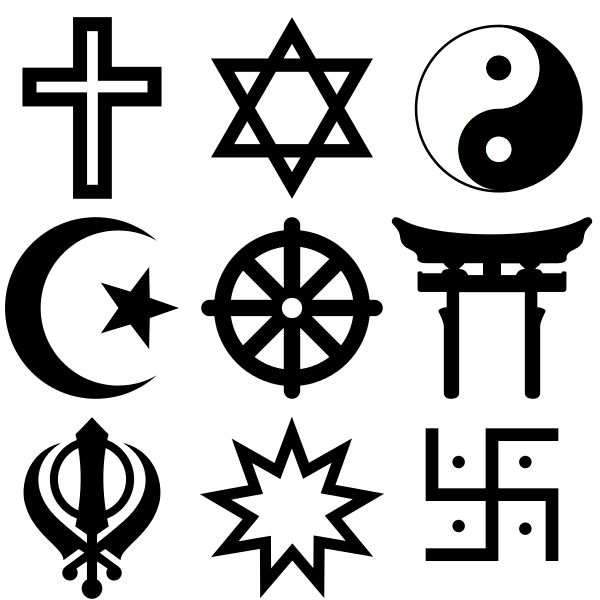 Year 8 Creation stories
Christianity
You are expected to know all of the information in this booklet.
You will be assessed on this knowledge.
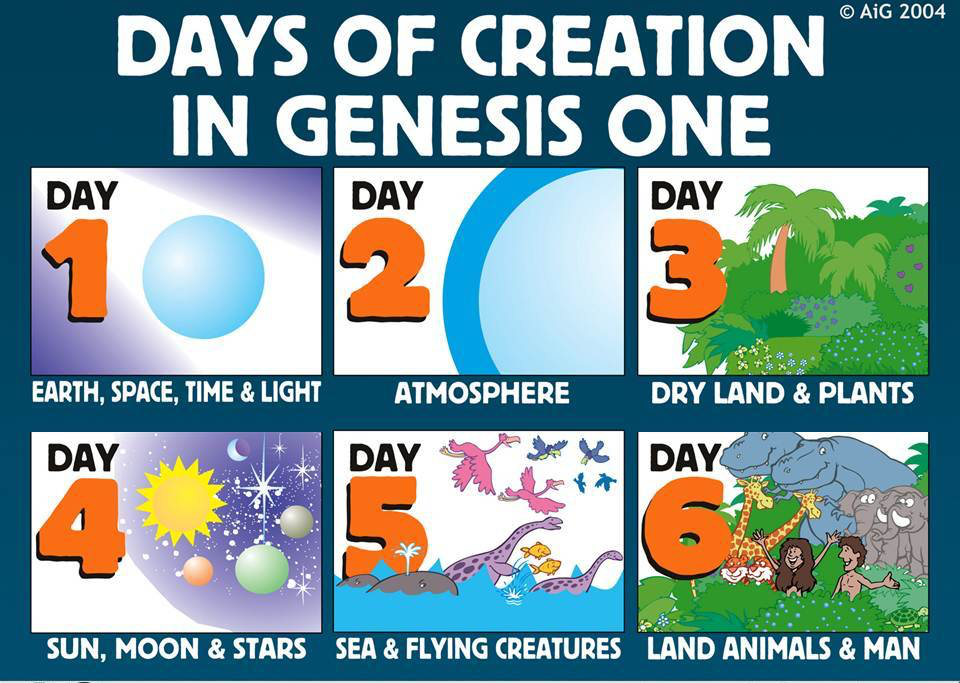 Year 8 Science and Religion key facts
Evolution and Christian Creationism
You are expected to know all of the information in this booklet.
You will be assessed on this knowledge.
Year 8 Religion and care of the world
You are expected to know all of the information in this booklet.
You will be assessed on this knowledge.
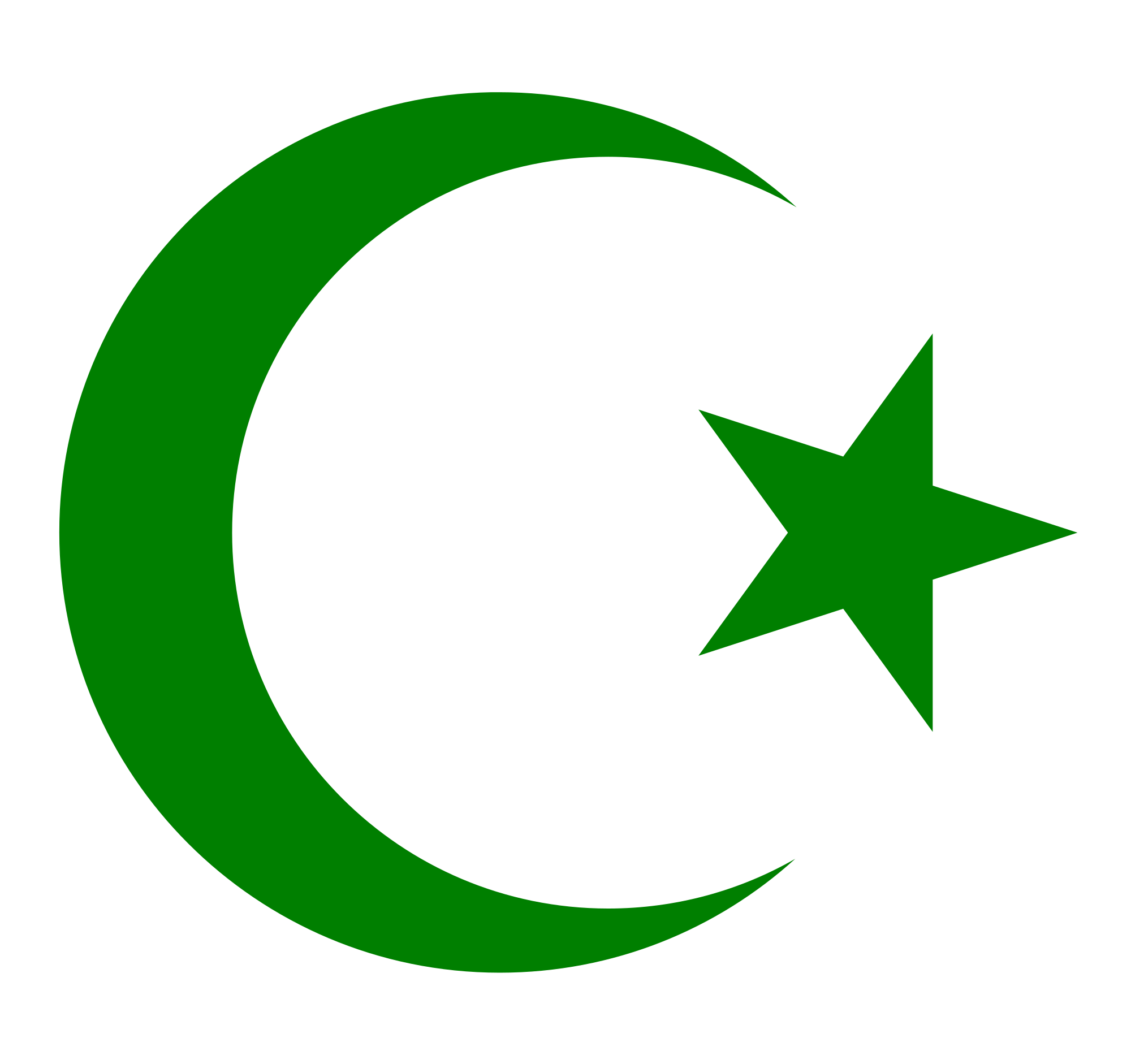 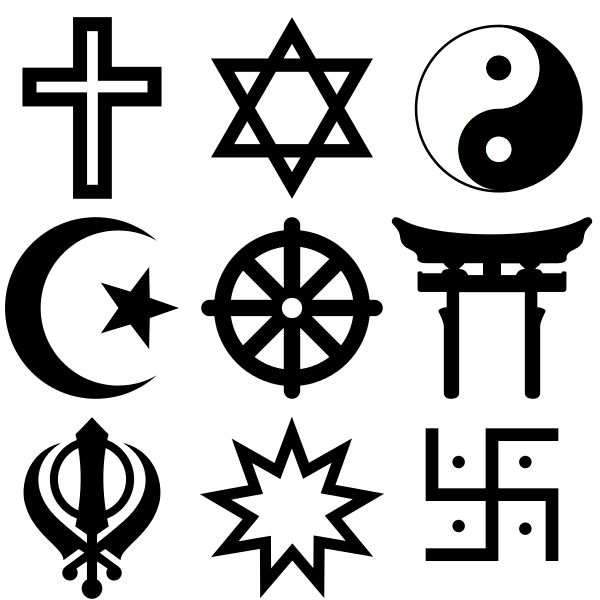 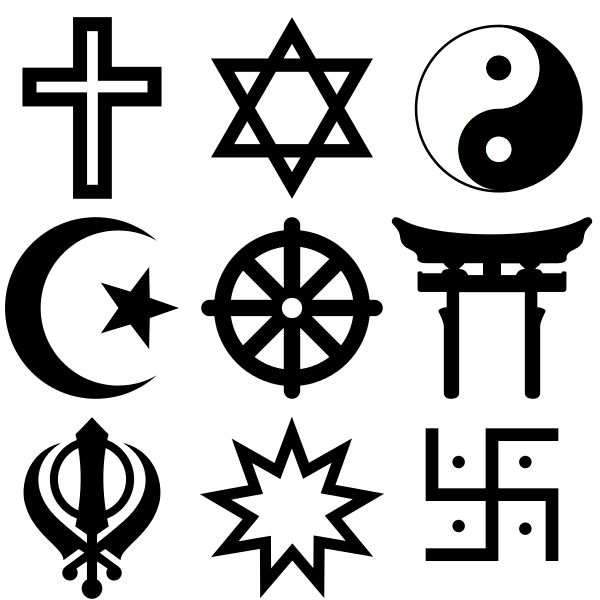 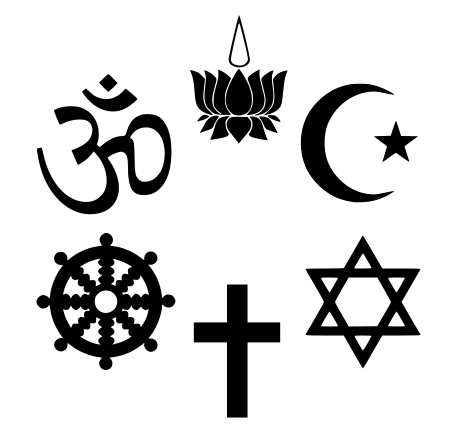 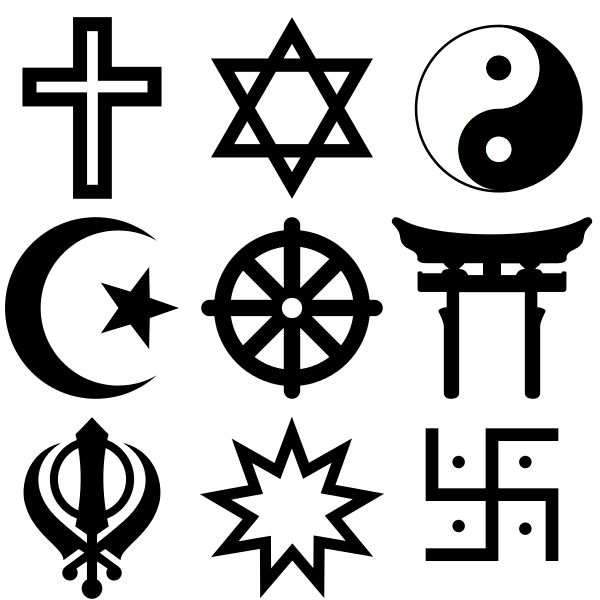 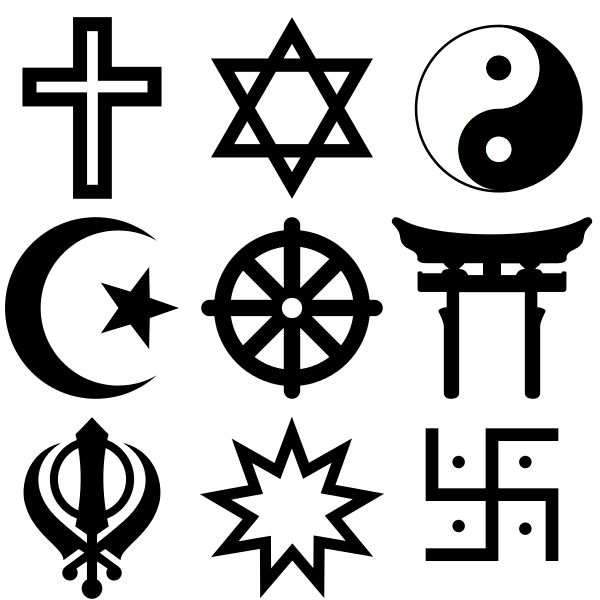 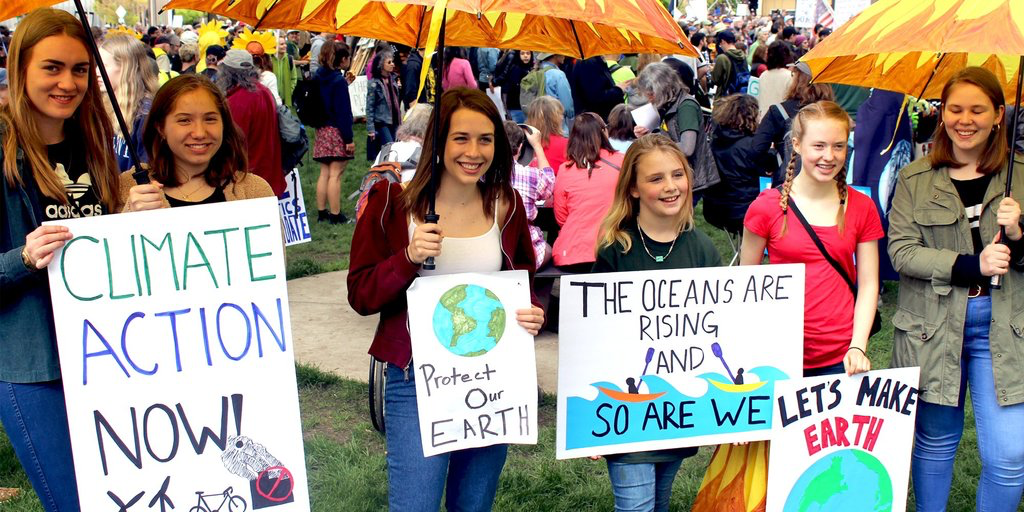 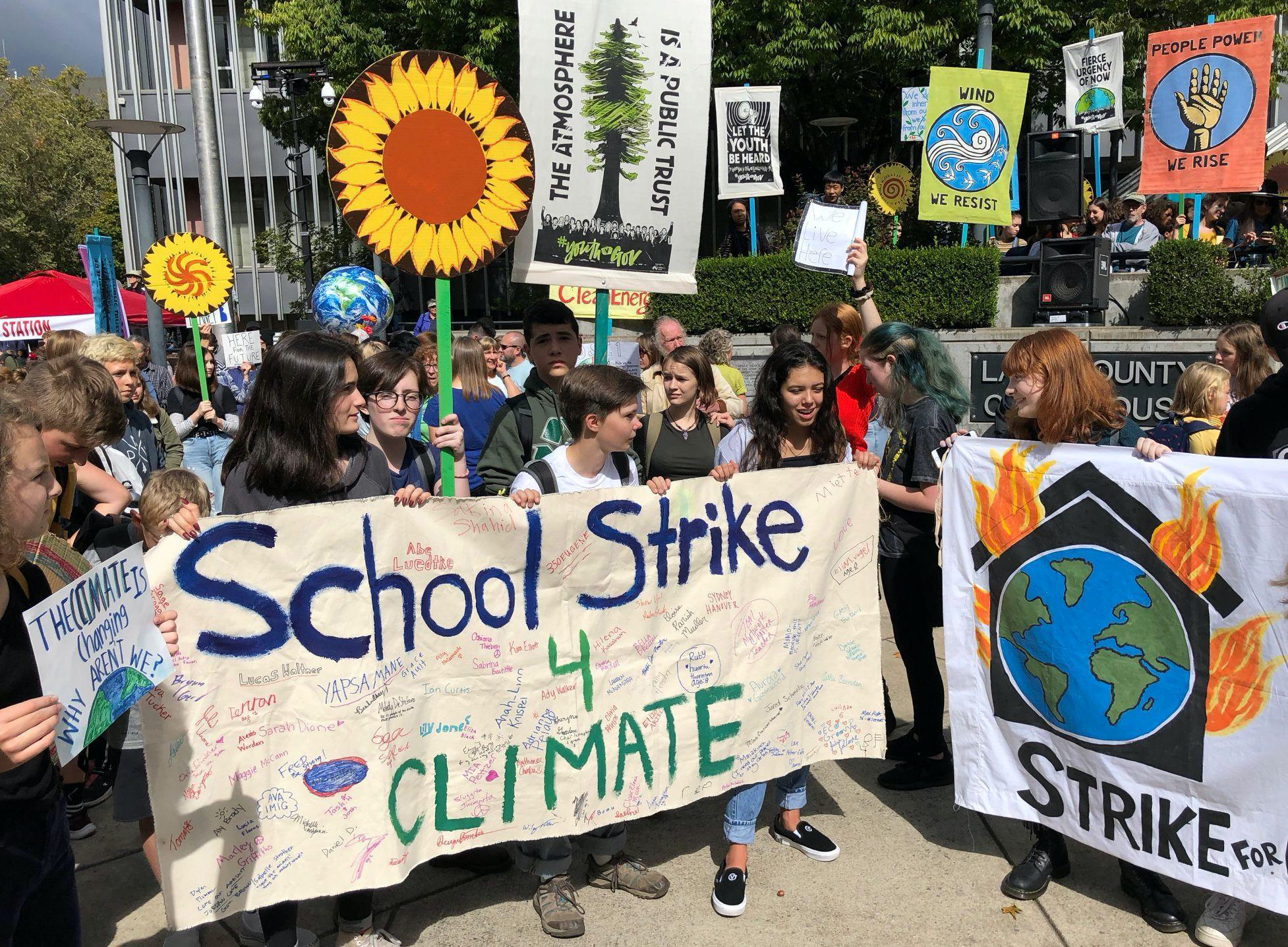 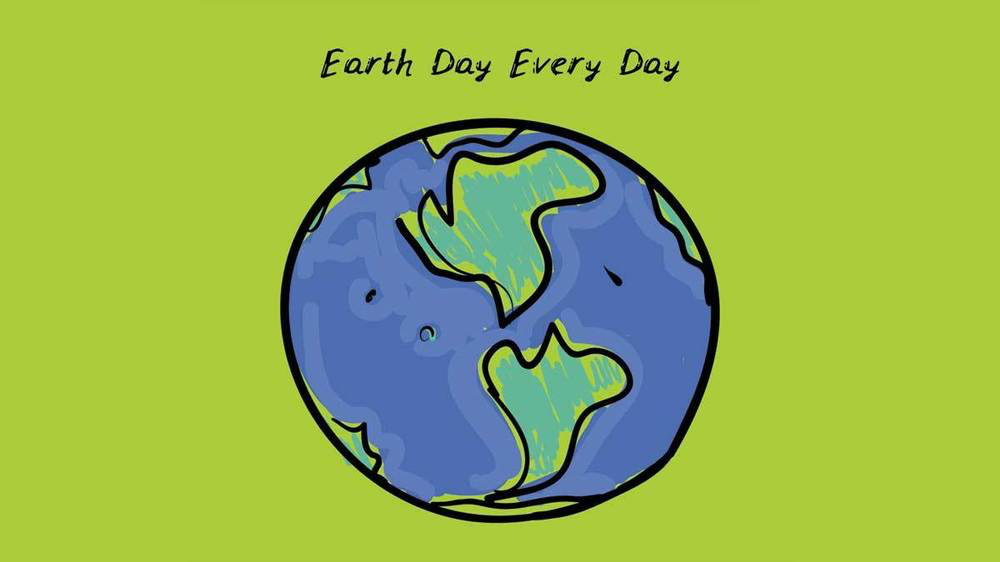 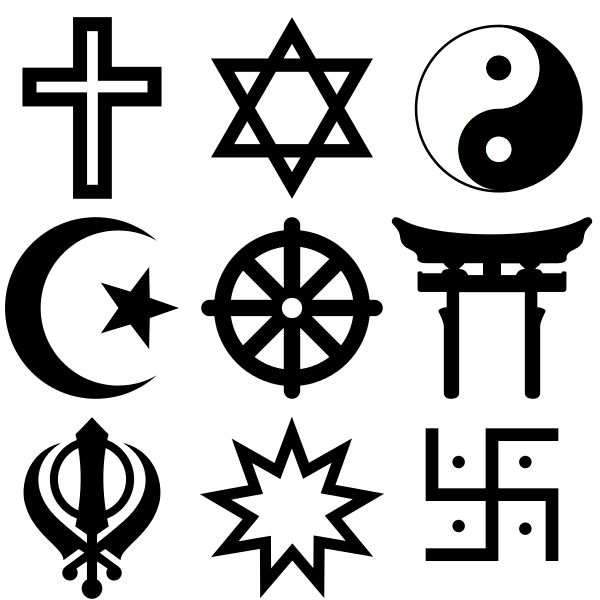 Year 8 Festivals key facts
Islam - Id ul-Fitr
You are expected to know all of the information in this booklet.
You will be assessed on this knowledge.
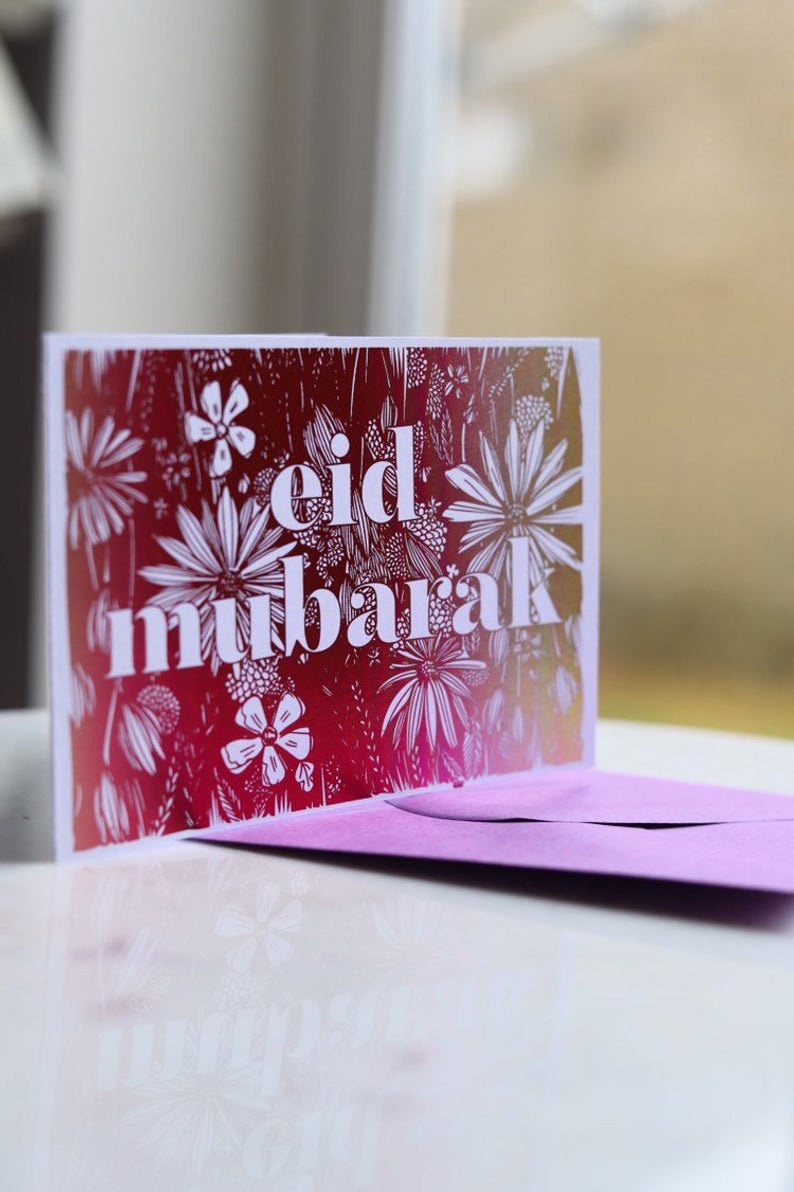 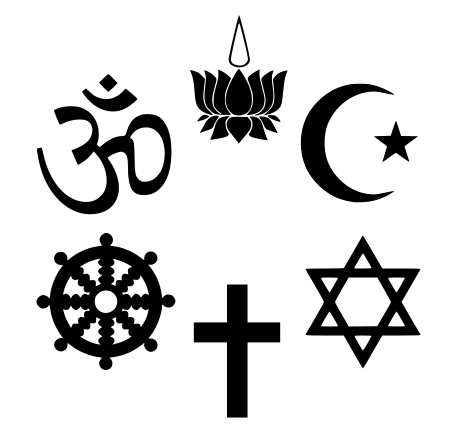 Year 8 Festivals key facts
Hinduism - Diwali
Diwali is also celebrated by Sikhs
You are expected to know all of the information in this booklet.
You will be assessed on this knowledge.
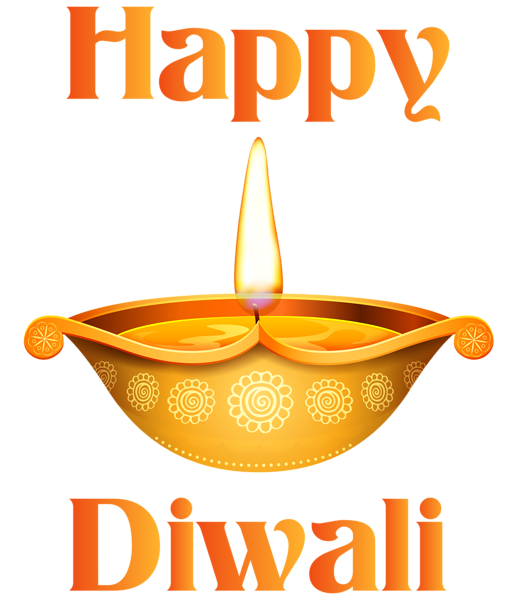 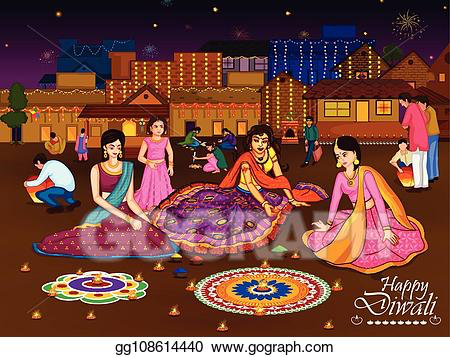 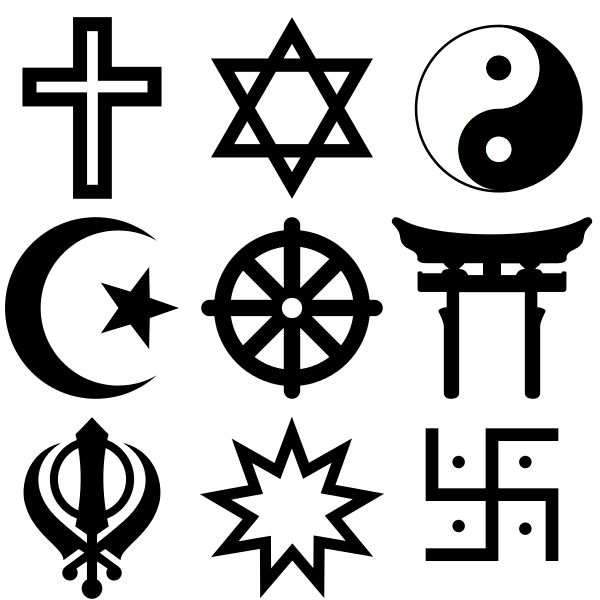 Year 8 Festivals key facts
Judaism - Passover (Pesach)
You are expected to know all of the information in this booklet.
You will be assessed on this knowledge.
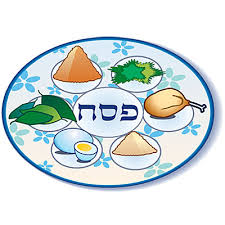 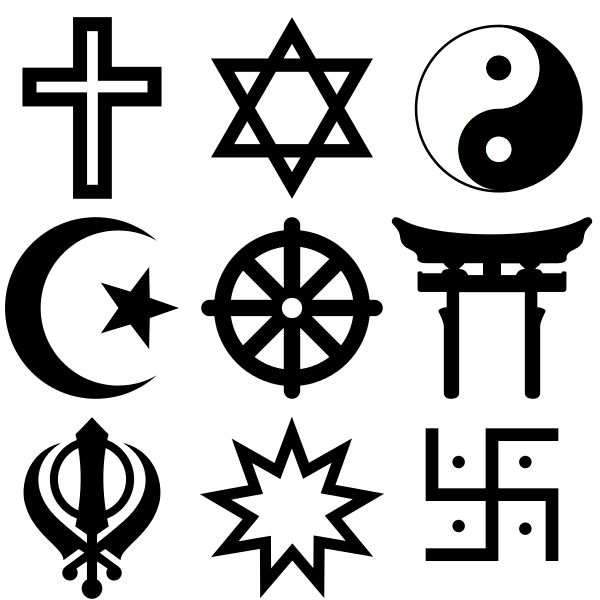 Year 8 Festivals key facts
Buddhism - Wesak
You are expected to know all of the information in this booklet.
You will be assessed on this knowledge.
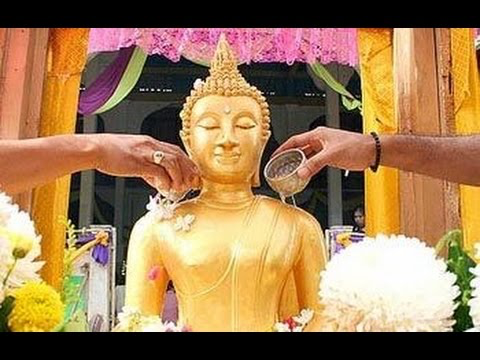 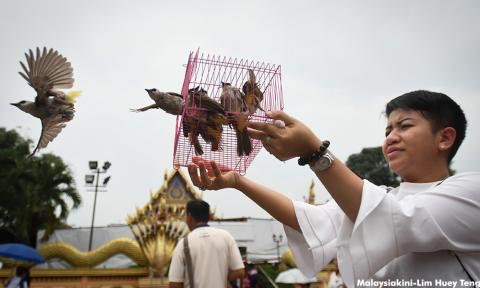 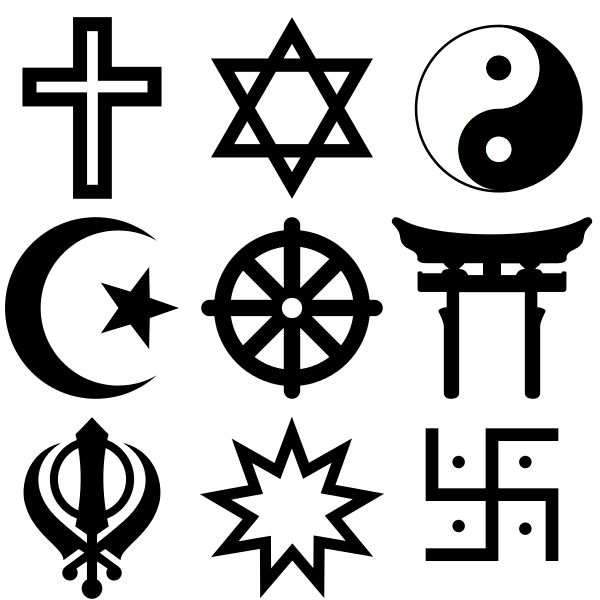 Year 8 life after death key facts
Christianity
You are expected to know all of the information in this booklet.
You will be assessed on this knowledge.
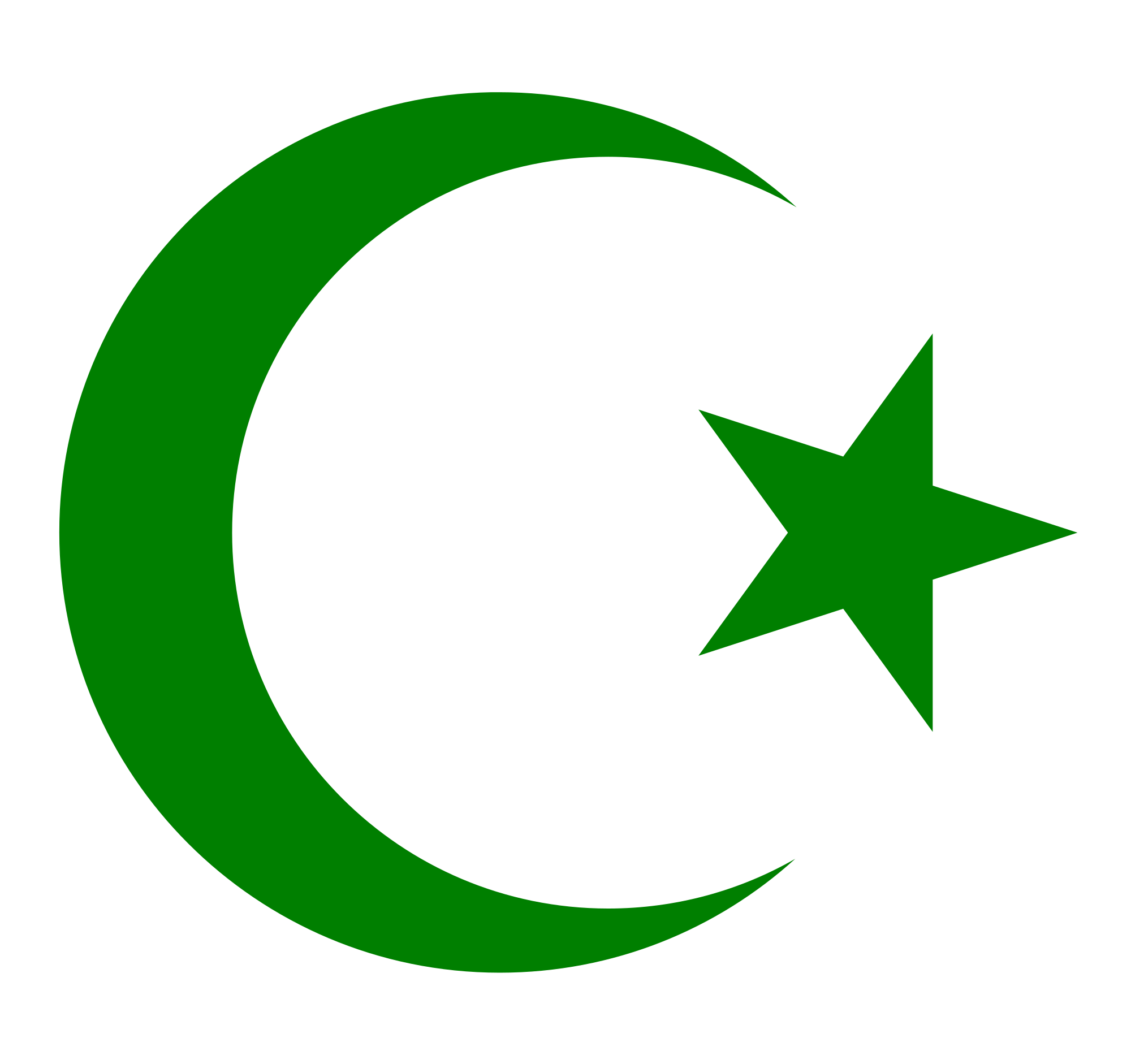 Year 8 life after death key facts
Islam
You are expected to know all of the information in this booklet.
You will be assessed on this knowledge.
Year 8 life after death key facts
Hinduism, Sikhism, Buddhism
and non-religious beliefs
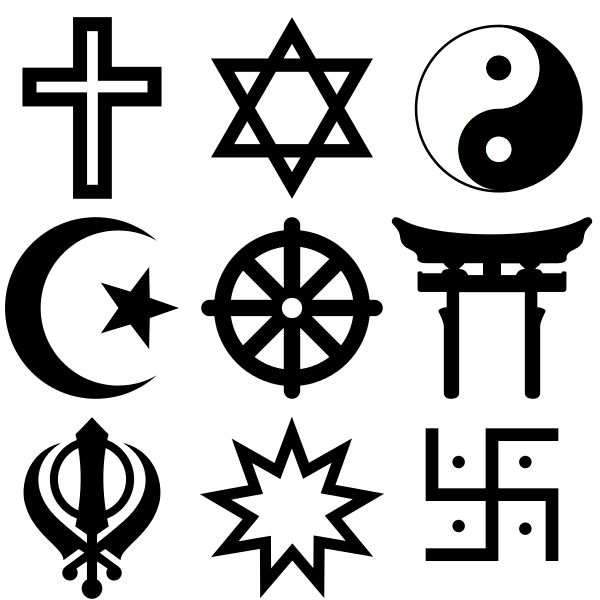 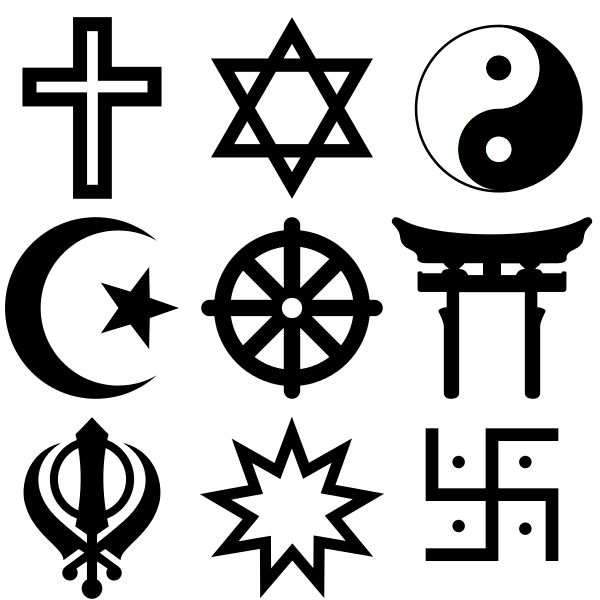 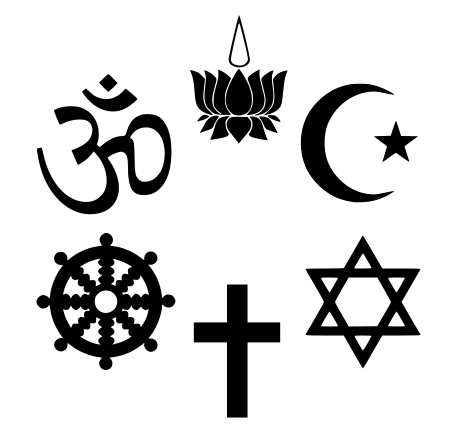 You are expected to know all of the information in this booklet.
You will be assessed on this knowledge.
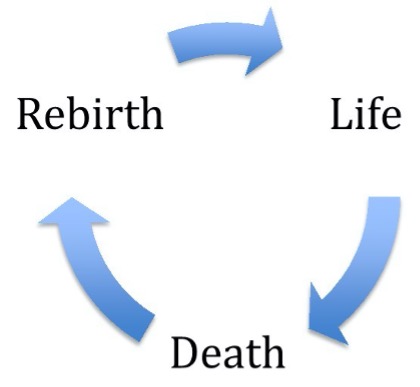 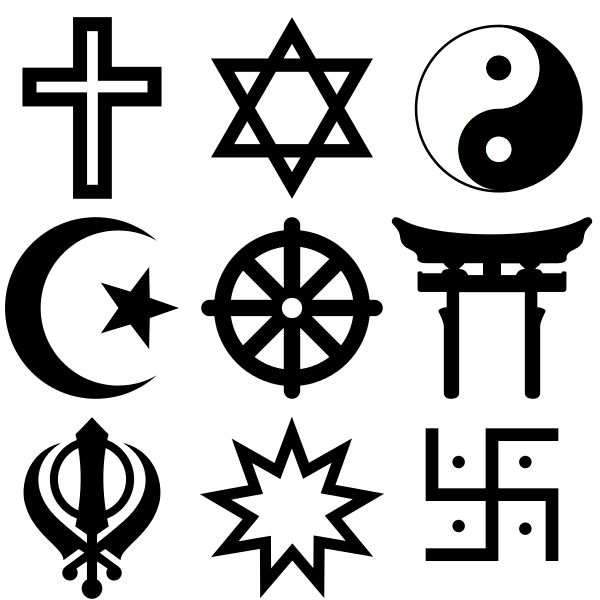 Year 8 Pilgrimage key facts
Islam - Hajj
You are expected to know all of the information in this booklet.
You will be assessed on this knowledge.
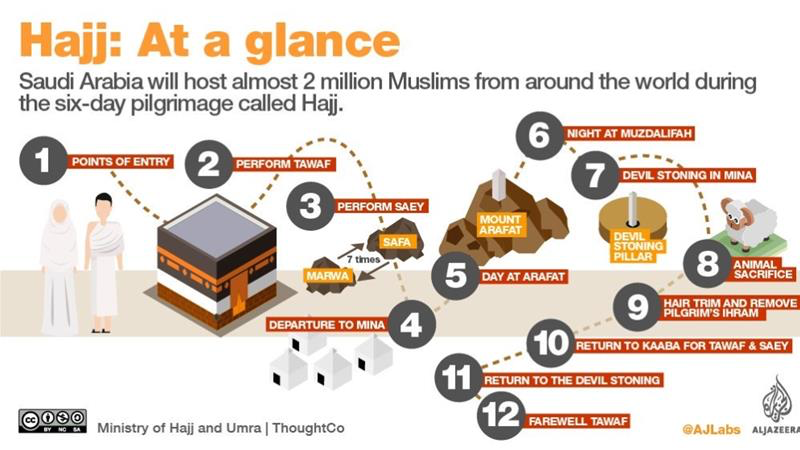 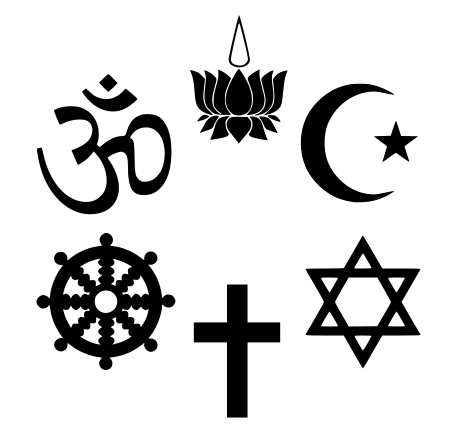 Year 8 Pilgrimage key facts
Hinduism - Kumbh Mela
You are expected to know all of the information in this booklet.
You will be assessed on this knowledge.
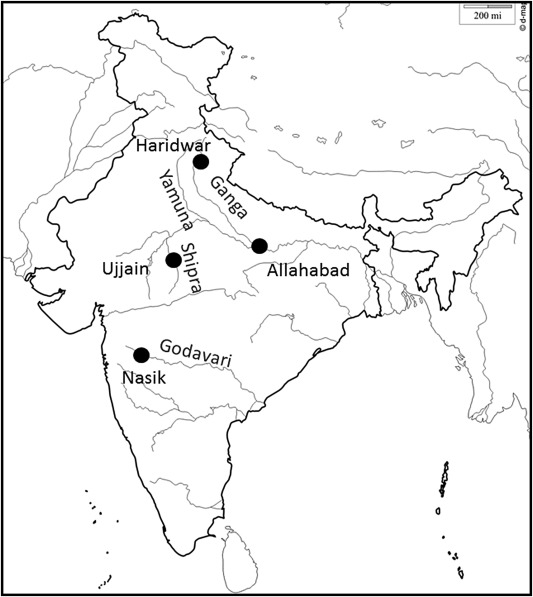 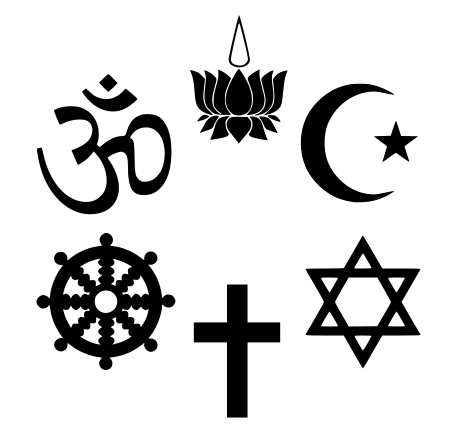 Year 8 Worship key facts
Hinduism - Puja
You are expected to know all of the information in this booklet.
You will be assessed on this knowledge.
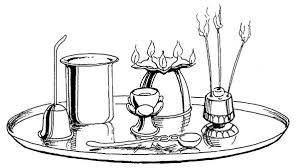 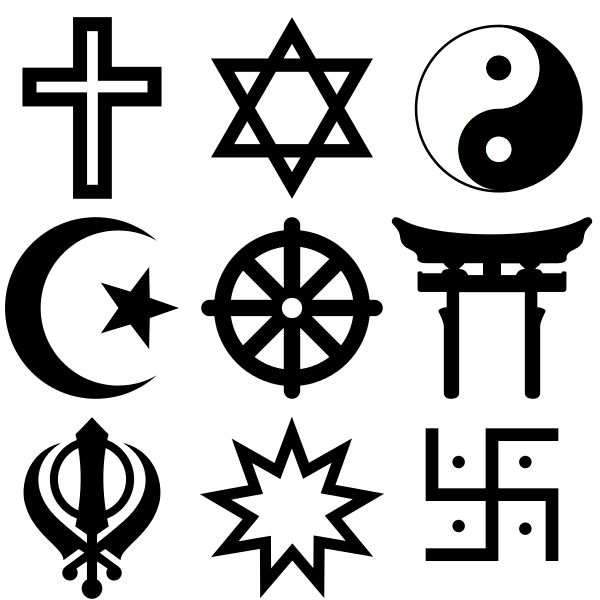 Year 8 Worship key facts
Judaism - Standing Prayer
You are expected to know all of the information in this booklet.
You will be assessed on this knowledge.
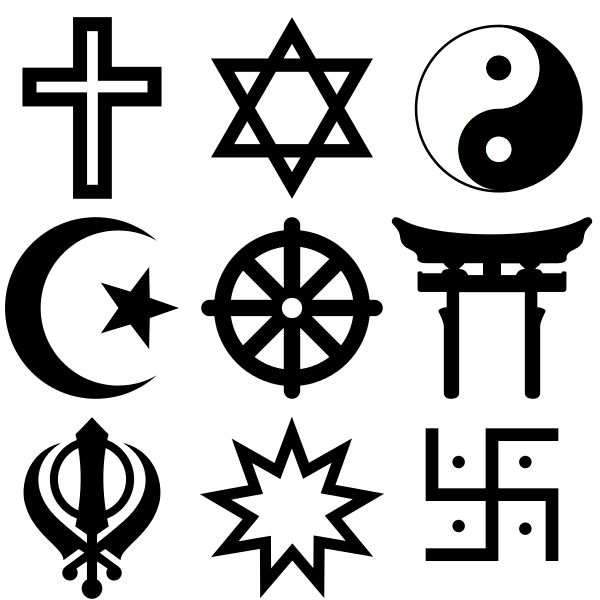 Year 8 Worship key facts
Christianity - Holy Communion
You are expected to know all of the information in this booklet.
You will be assessed on this knowledge.
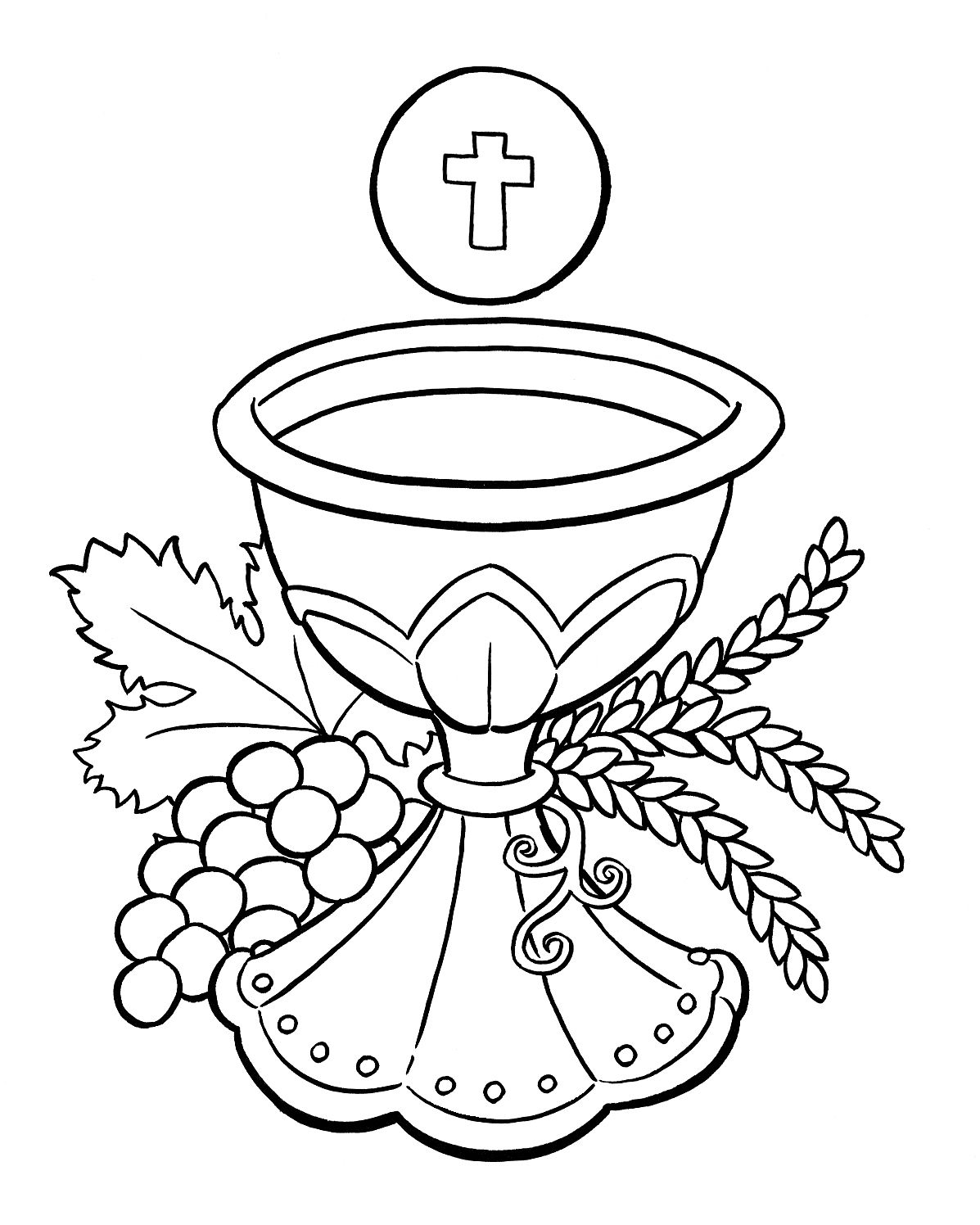 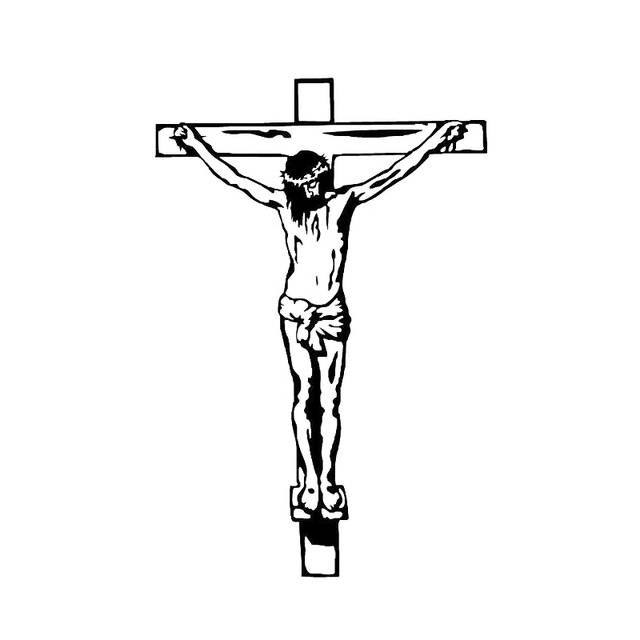 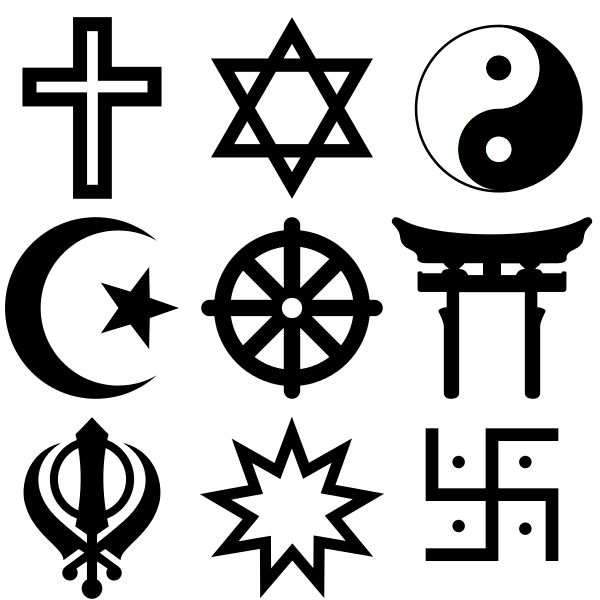 Year 8 Worship key facts
Sikhism - Kirtan and Langar
You are expected to know all of the information in this booklet.
You will be assessed on this knowledge.
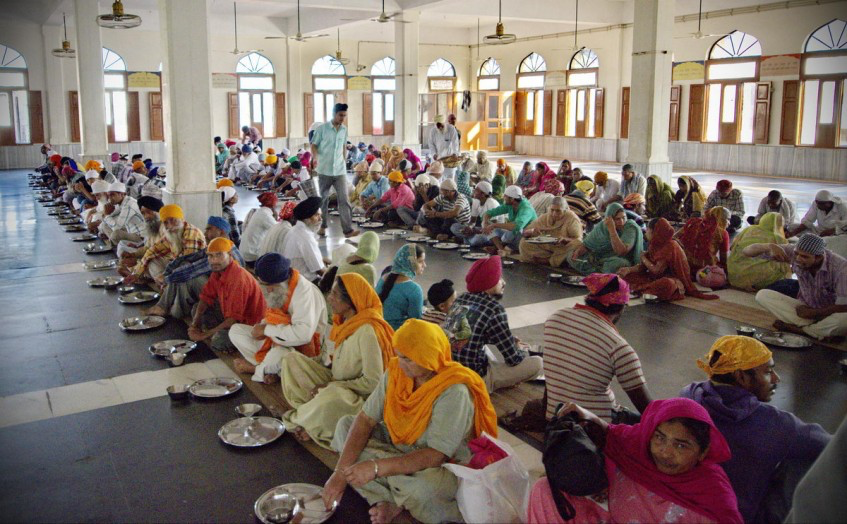